VAI TRÒ CỦA NGƯỜI 
PHỤ NỮ TRONG GIA ĐÌNH
VAI TRÒ CỦA NGƯỜI 
PHỤ NỮ TRONG GIA ĐÌNH
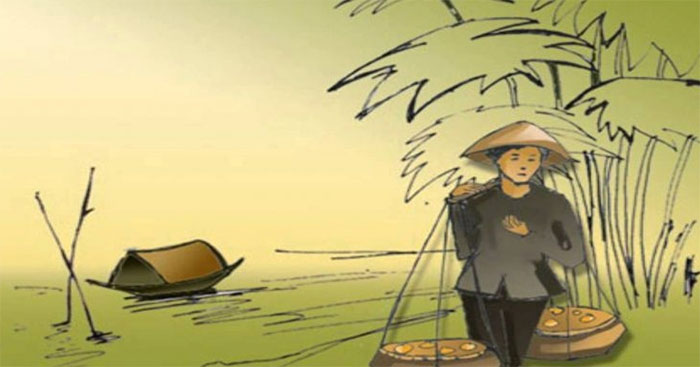 THƯƠNG VỢ
	                                                        Trần Tế Xương
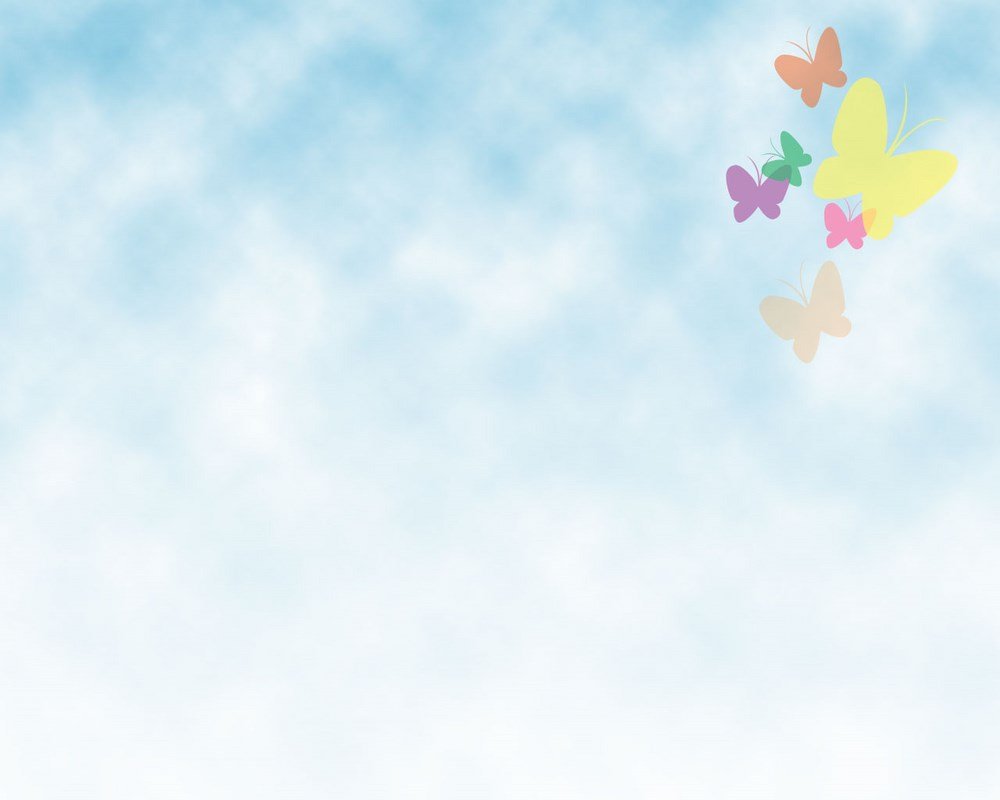 I.TÌM HIỂU CHUNG
1.Tác giả:
- Trần Tế Xương ( 1870-1907), thường gọi là Tú Xương, quê ở  Nam Định.
- Ông chỉ sống 37 năm, sáng tác hơn 100 tác phẩm, nhưng sự nghiệp văn thơ của ông đã trở thành bất tử.
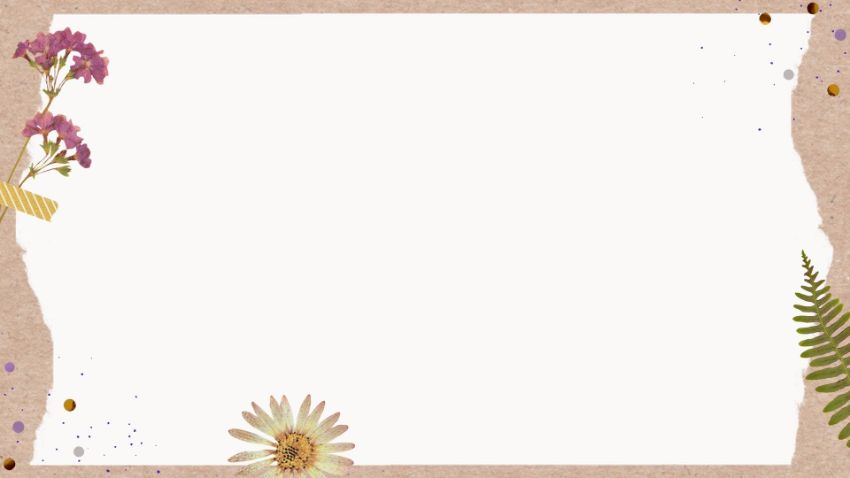 Kìa ai chín suối xương không nátCó lẽ ngàn thu tiếng vẫn còn 
                                          (Nguyễn Khuyến)
Ông nghè ông thám vô mây khóiĐứng lại văn chương một tú tài
                                             (Xuân Diệu)
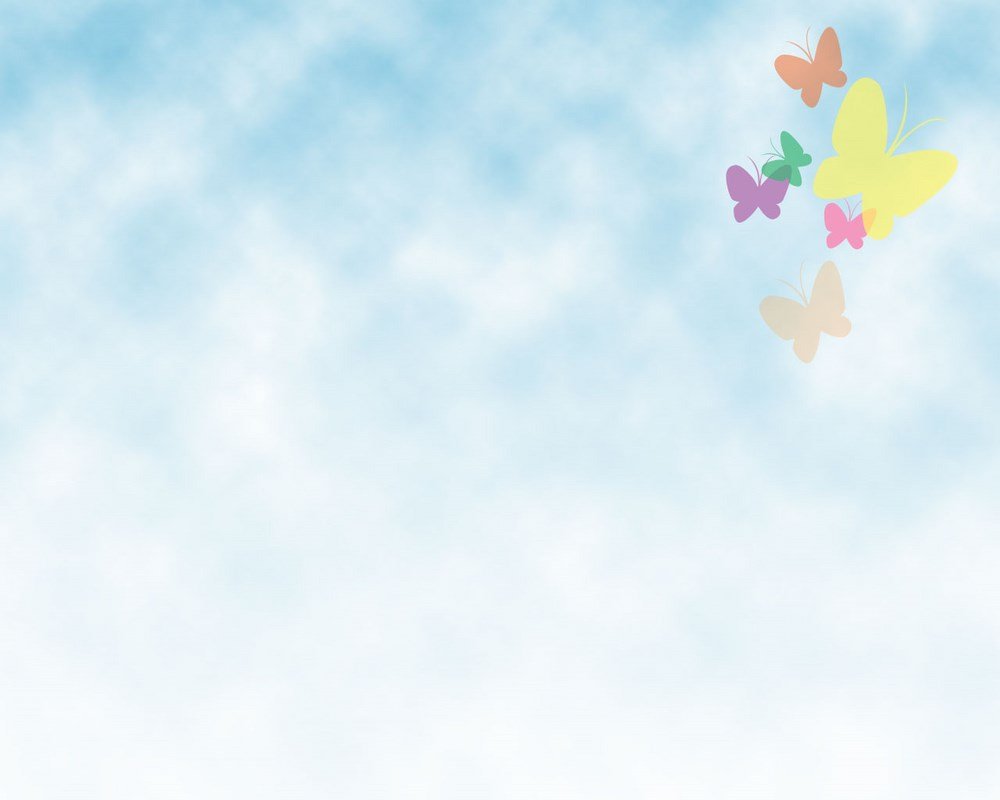 I.TÌM HIỂU CHUNG
1.Tác giả
- Trần Tế Xương ( 1870-1907), thường gọi là Tế Xương, quê ở làng Vị Xuyên, tỉnh Nam Định
- Ông chỉ sống có 37 năm, sáng tác hơn 100 tác phẩm, nhưng sự nghiệp văn thơ của ông đã trở thành bất tử.
- Tác phẩm của ông gồm hai mảng: trào phúng và trữ tình.
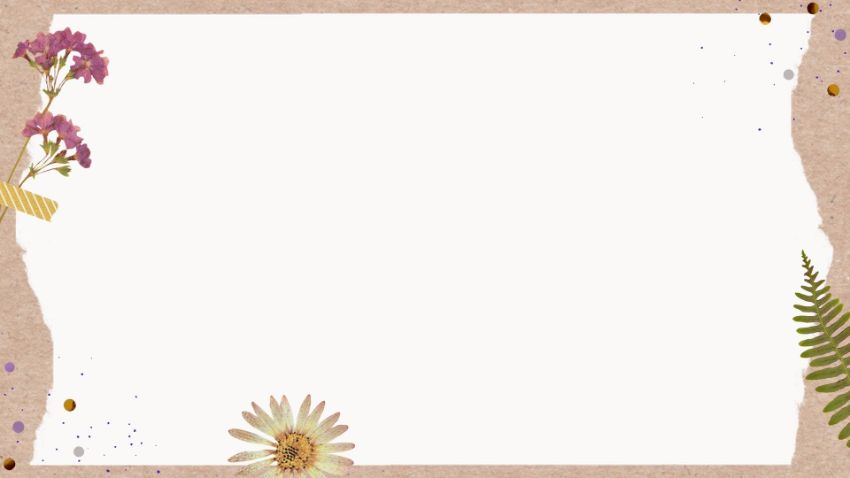 Bỡn tri phủ Xuân Trường
Tri phủ Xuân Trường được mấy niênNhờ trời hạt ấy cũng bình yên.Chữ “thôi” chữ “cứu” không phê đến,Ông chỉ quen phê một chữ “tiền”!
Vịnh khoa thi Hương 
Nhà nước ba năm mở một khoa,Trường Nam thi lẫn với trường Hà.Lôi thôi sĩ tử vai đeo lọ,Ậm oẹ quan trường miệng thét loa.Lọng cắm rợp trời, quan sứ đến,Váy lê quét đất, mụ đầm ra.Nhân tài đất Bắc nào ai đó?Ngoảnh cổ mà trông cảnh nước nhà.
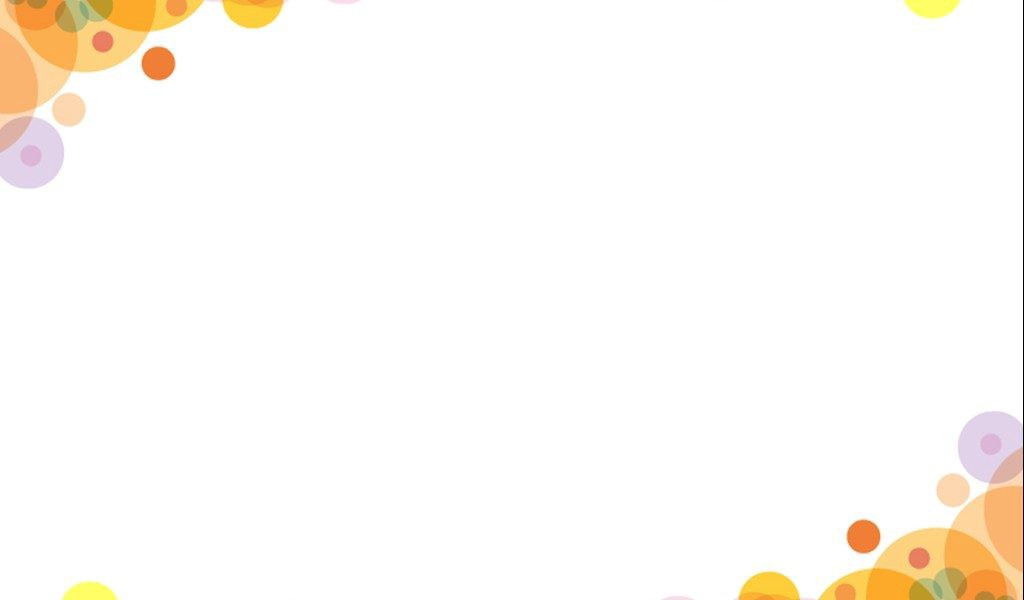 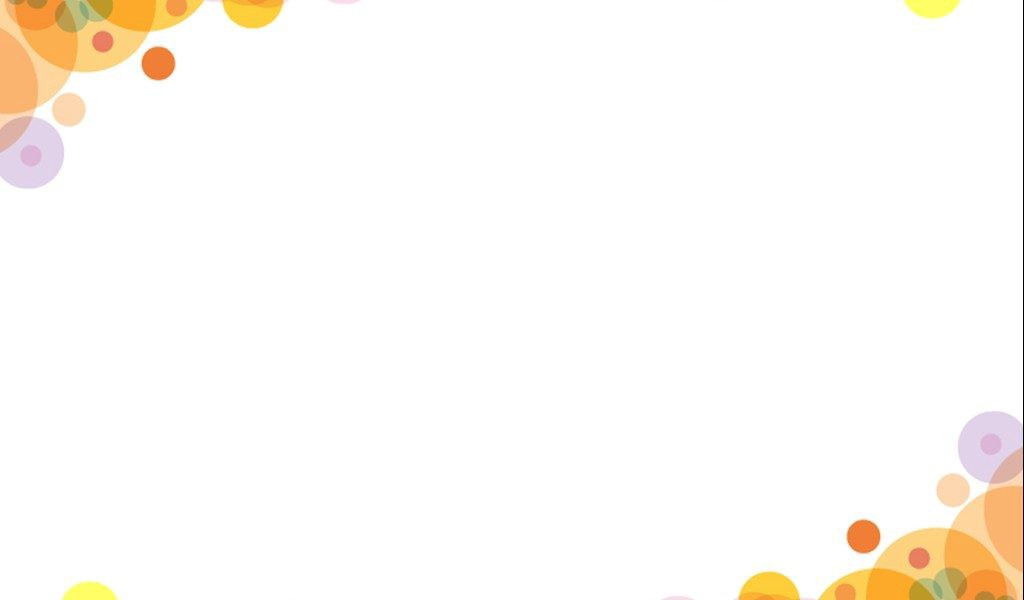 Sông LấpSông kia rày đã nên đồng,Chỗ làm nhà cửa, chỗ trồng ngô khoai.Vẳng nghe tiếng ếch bên tai,Giật mình còn tưởng tiếng ai gọi đò.
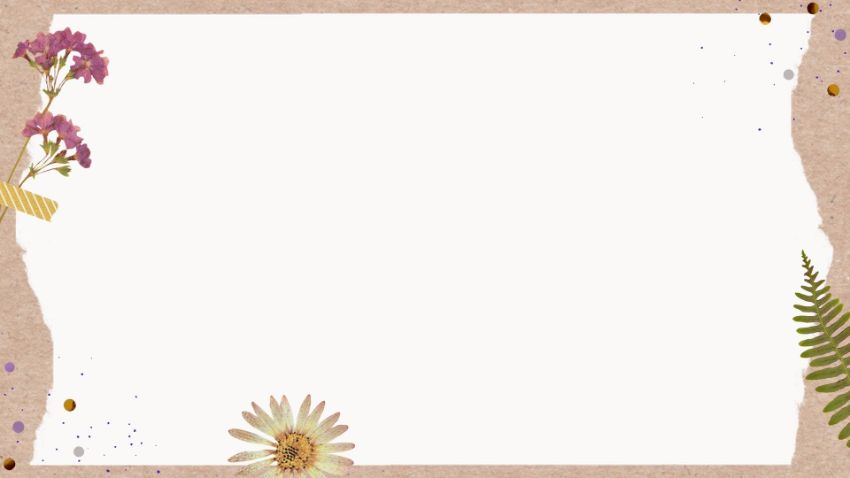 2.Tác phẩm
Cảm hứng sáng tác: Viết về vợ bà Phạm Thị Mẫn  một người mẫu mực, tháo vát và hết mực yêu thương chồng con→ tiêu biểu người phụ nữ Việt Nam.
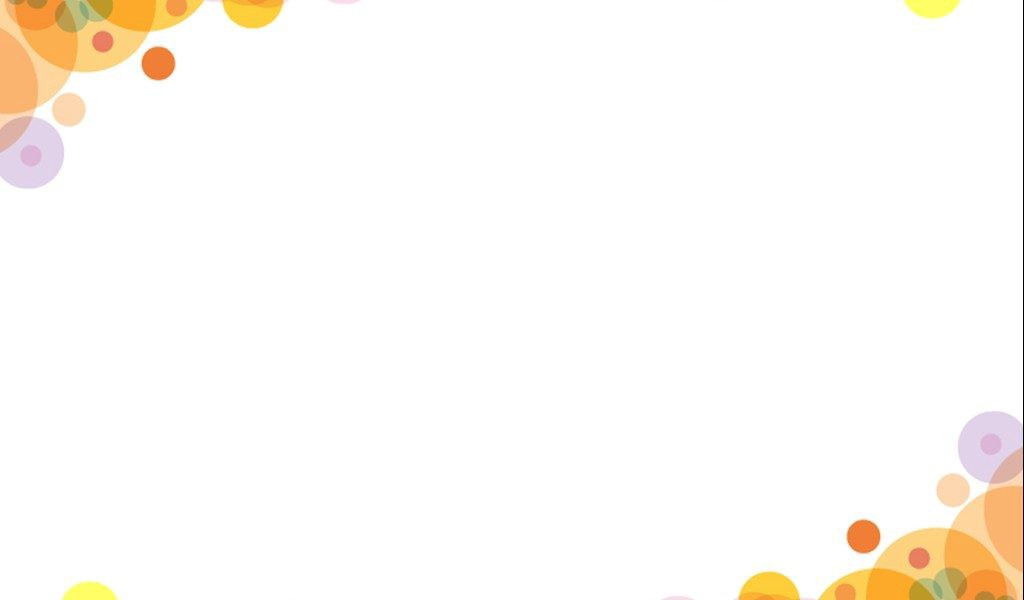 Văn tế sống vợCon gái nhà dòng, lấy chồng kẻ chợTiếng có miếng không, gặp chăng hay chớMặt nhẵn nhụi, chân tay trắng trẻo, ai dám chê rằng béo rằng lùn?Người ung dung, tính hạnh khoan hoà, chỉ một nỗi hay gàn hay dở!Đầu sông bãi bến, đua tài buôn chín bán mườiTrong họ ngoài làng, vụng lẽ chào dơi nói thợGần xa nô nức, lắm gái nhiều traiSớm tối khuyên răn, kẻ thầy người tớ…
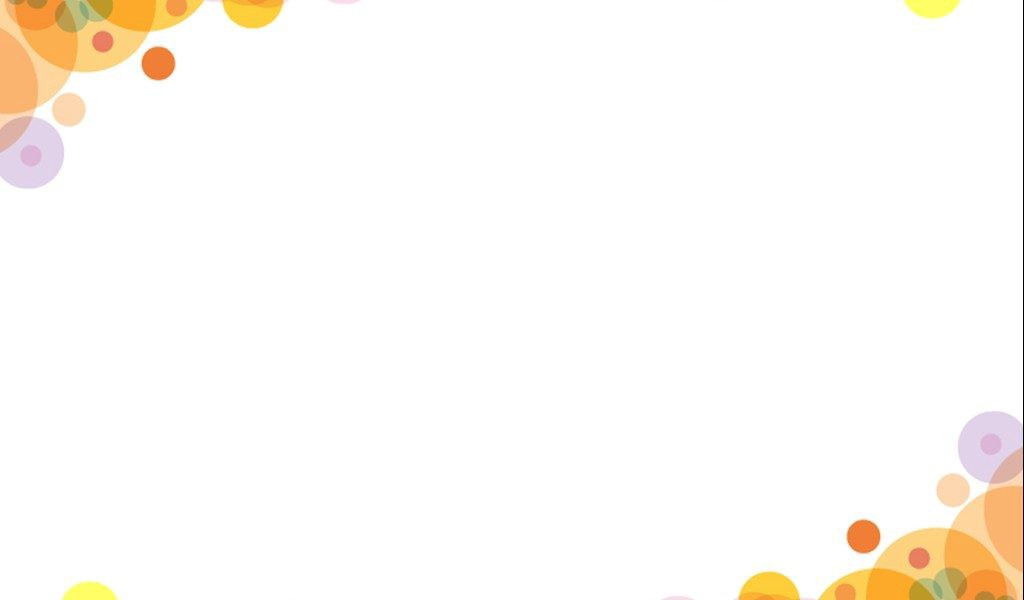 Thể thơ:
Bố cục:
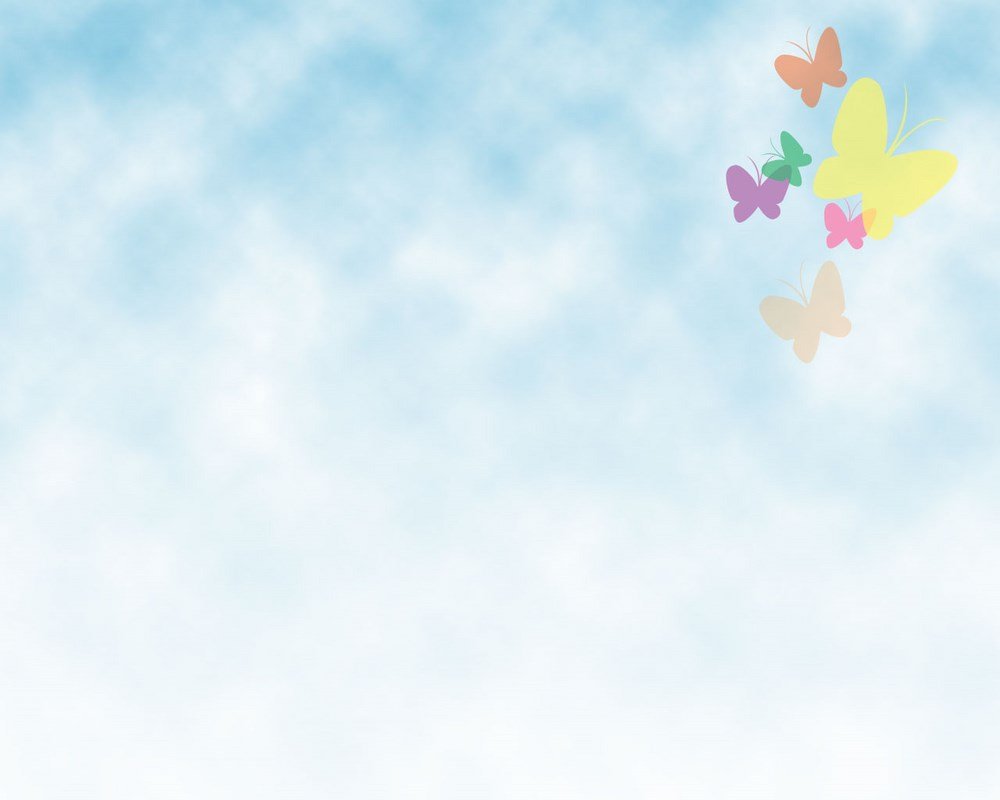 I.TÌM HIỂU CHUNG
II. ĐỌC HIỂU VĂN BẢN
1. Hai câu đề: Nỗi vất vả, gian truân của bà Tú
“Quanh năm buôn bán ở mom sông,
Nuôi đủ năm con với một chồng”
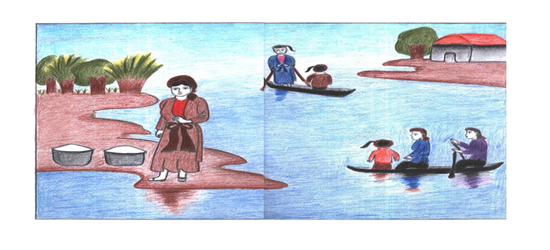 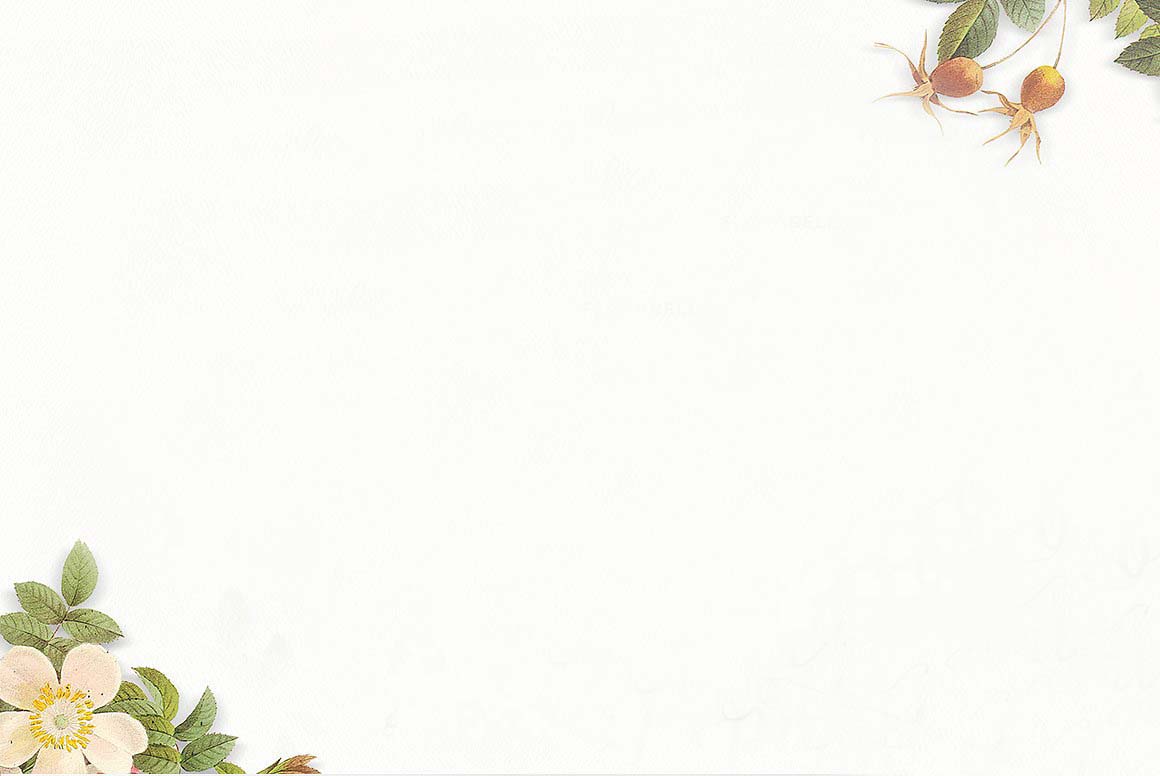 Câu 1: “Quanh năm buôn bán ở mom sông,”
- Thời gian:
“Quanh năm” chỉ thời gian trường kì, lặp đi lặp lại như một vòng tuần hoàn khép kín của  tự nhiên…
- Địa điểm:
“mom sông”: phần đất nhô ra ở lòng sông → chênh vênh, dễ sụp, nơi đầu sóng ngọn gió, đầy bất trắc, nguy hiểm.
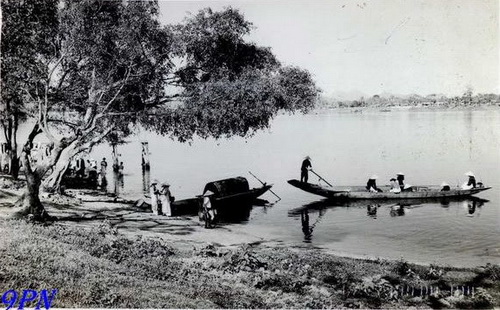 => Hình ảnh của bà Tú tất bật, tần tảo với công việc mưu sinh.
Câu 2: “Nuôi đủ năm con với một chồng”
- “nuôi đủ”:
không thừa không thiếu, đủ ăn, đủ mặc, đủ tiêu pha.
→ Sự đảm đang tháo vát, chu đáo với chồng con.
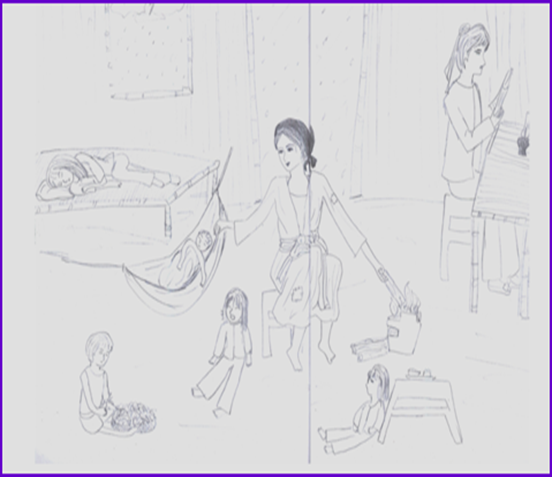 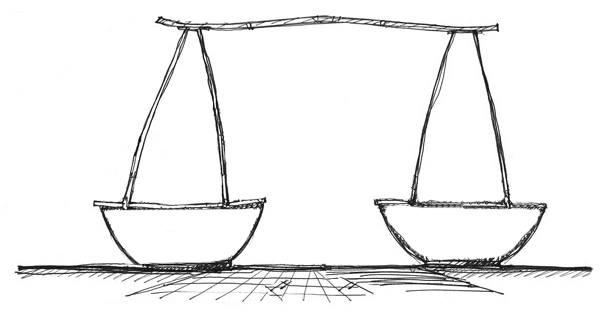 một chồng
năm con
- Sắp xếp số từ: “năm con với một chồng” → ông Tú đã hạ mình ngang hàng, thậm chí là sau các con → tự  nhận mình là kẻ ăn bám vợ
=> Thể hiện sự tri công tri ân; ân hận
2. Hai câu thực: Gợi tả cụ thể hơn cuộc sống tần tảo buôn bán ngược  xuôi của bà Tú:
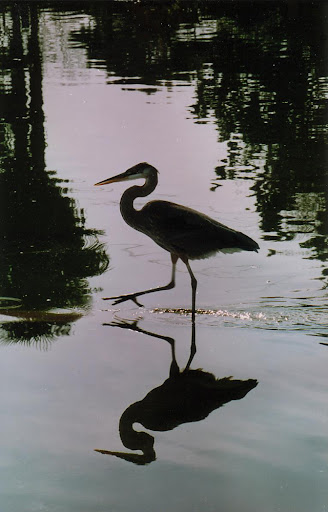 “Lặn lội thân cò khi quãng vắng
Eo sèo mặt nước buổi đò đông.”
- Mượn hình ảnh con cò trong ca dao để nói về bà Tú, thể hiện sự sáng tạo của Tú Xương:
+ Đảo ngữ
+ Thay “con cò” bằng  “thân cò” làm nổi bật sự vất vả, đơn chiếc  của bà Tú.
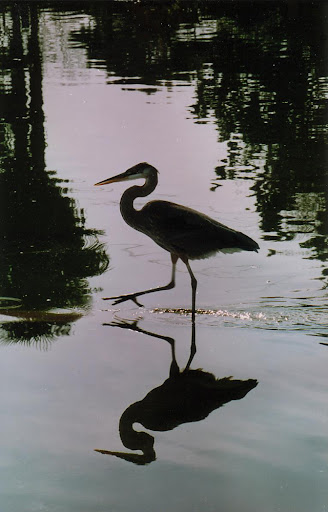 “Lặn lội thân cò khi quãng vắng
Eo sèo mặt nước buổi đò đông.”
- NT đối làm nổi bật sự vất vả, gian truân của bà Tú:
+ “khi quãng vắng”: là vắng vẻ, nói lên cái rợn ngợp của không gian và thời gian.
+ “buổi đò đông”: là đông đò, đông người, gợi sự chen chúc nguy hiểm.
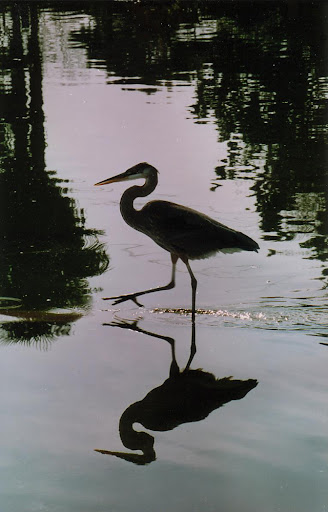 => Sự vất vả, gian truân, nguy hiểm đồng thời cho thấy vì chồng vì con, bà Tú chấp nhận tất cả, lăn lộn với cuộc sống. → Tấm lòng yêu thương vợ tha thiết của Tú Xương.
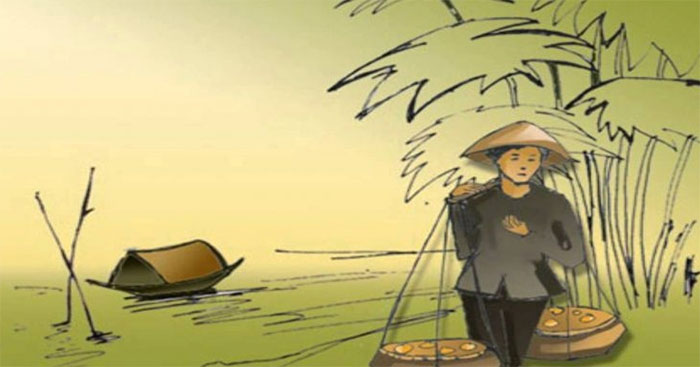 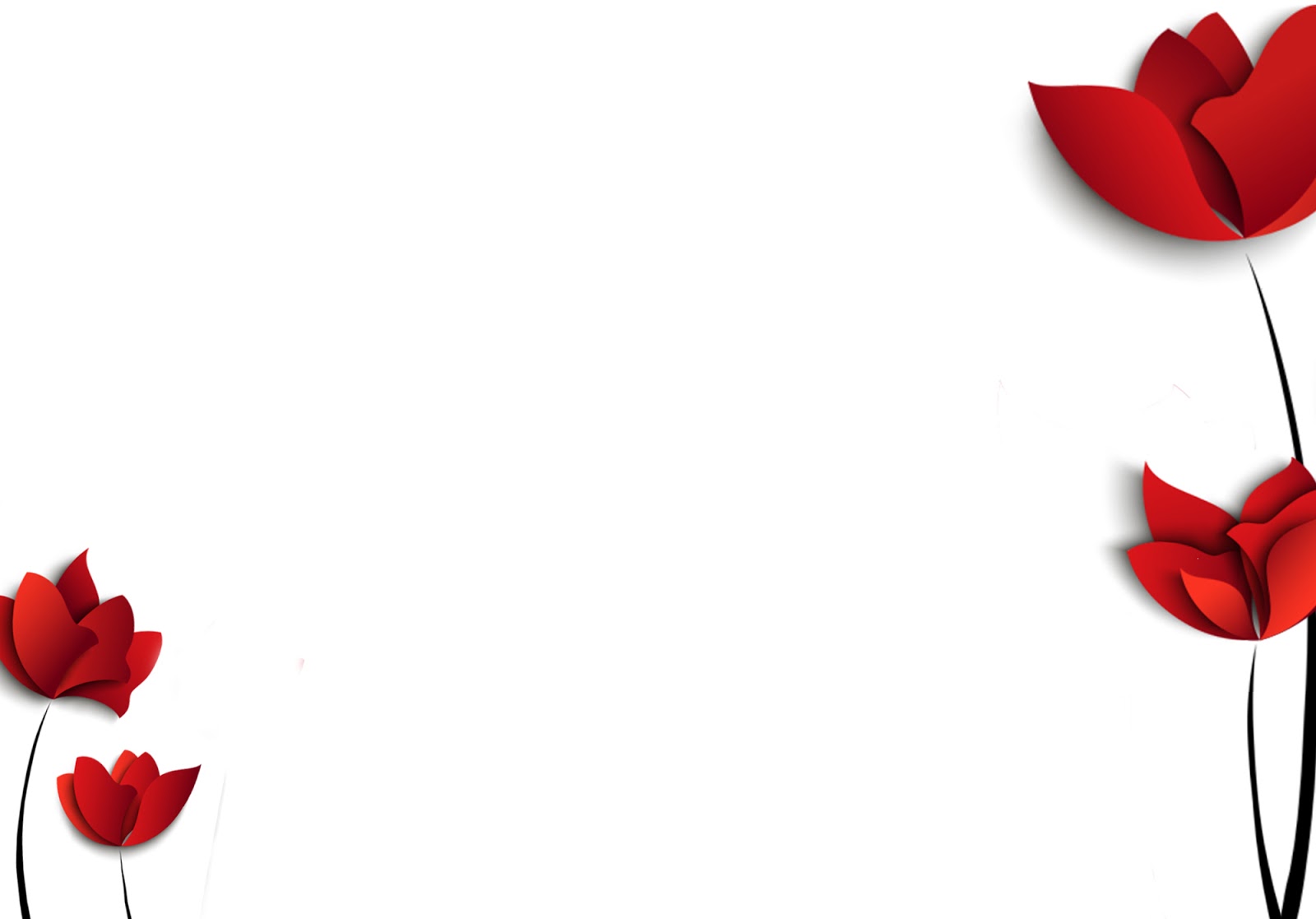 => Sự vất vả, gian truân, nguy hiểm đồng thời cho thấy vì chồng vì con, bà Tú chấp nhận tất cả, lặn lội với cuộc sống. → Tấm lòng yêu thương vợ tha thiết của Tú Xương.
3. Hai câu luận: Đức hi sinh của bà Tú.
“Một duyên hai nợ âu đành phận
Năm nắng mười mưa dám quản công”
-“Một duyên hai nợ”: duyên chỉ một mà nợ những hai, bà Tú không một lời phàn nàn mà lặng lẽ chấp nhận vì chồng vì con.
- “Năm nắng mười mưa” chỉ sự vất vả → đức tính chịu thương, chịu khó hết lòng vì chồng vì con của bà Tú
=> Sự hi sinh của bà Tú.
4. Hai câu kết: là lời chuộc lỗi, tấm lòng của Tú Xương
“Cha mẹ thói đời ăn ở bạc
Có chồng hờ hững cũng như không.”
-“thói đời”: chính là thói xấu của xã hội, người đời trọng nam khinh nữ.
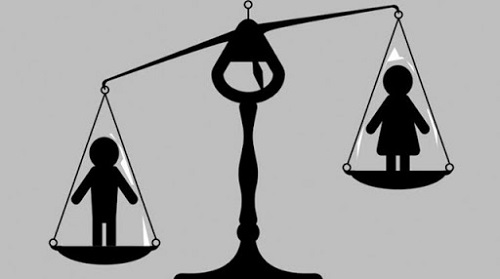 - “Có chồng hờ hững cũng như không”: Tú Xương đã tự rủa mát mình, cũng là lời tự phán xét, tự lên án, coi mình là cái nợ đời mà bà Tú phải trả.
=> Tú Xương đã mượn lời bà Tú để phán xét, tự lên án mình, lên án xã hội.  Điều ấy mang một ý nghĩa sâu sắc. Đồng thời cũng cho thấy nhân cách cao đẹp của  ông.
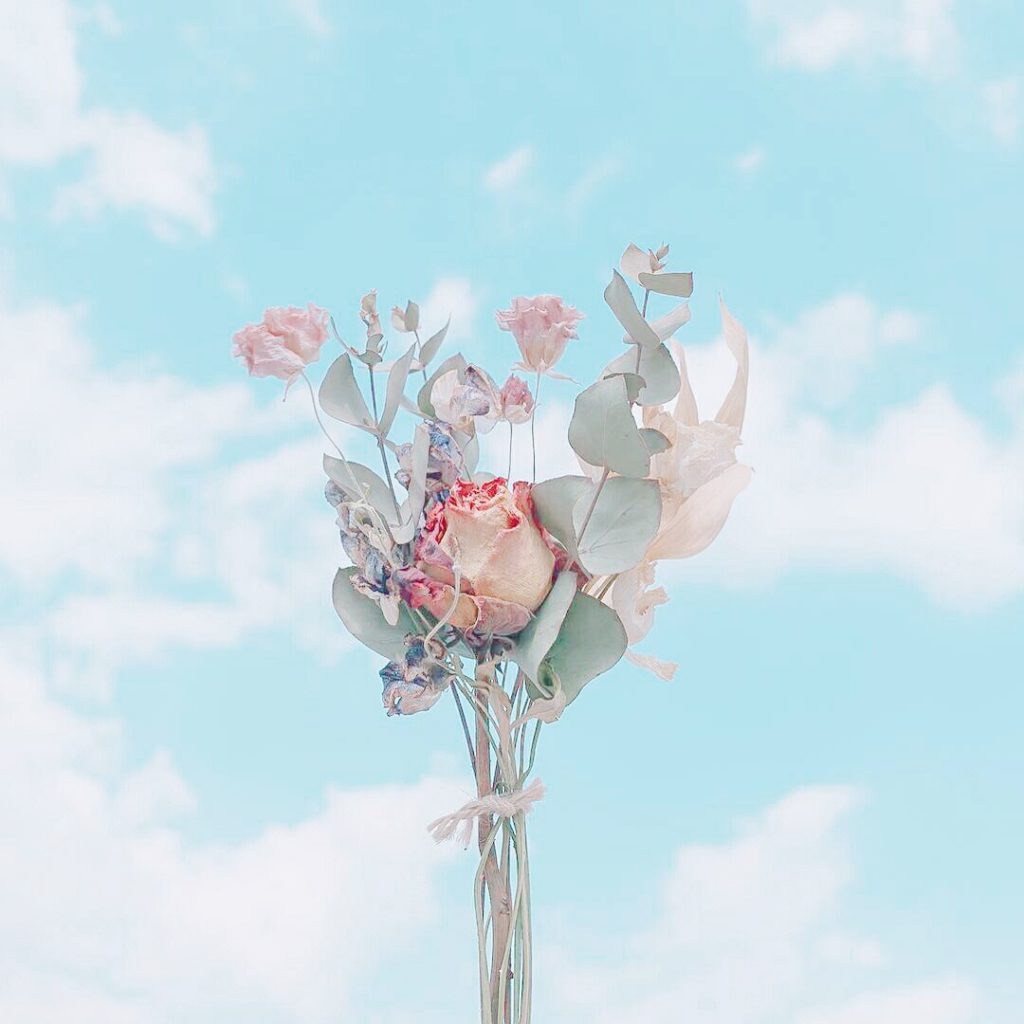 4. Hai câu kết: là lời chuộc lỗi, tấm lòng của Tú Xương
“Cha mẹ thói đời ăn ở bạc
Có chồng hờ hững cũng như không.”
-“thói đời”: chính là thói xấu của xã hội, người đời trọng nam khinh nữ.
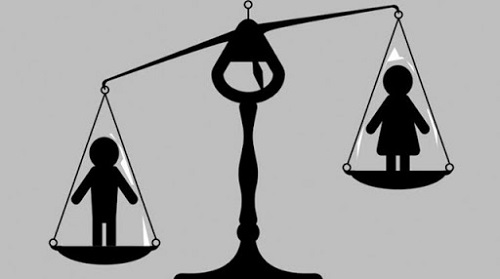 - “Có chồng hờ hững cũng như không”: Tú Xương đã tự rủa mát mình, cũng là lời tự phán xét, tự lên án, coi mình là cái nợ đời mà bà Tú phải trả.